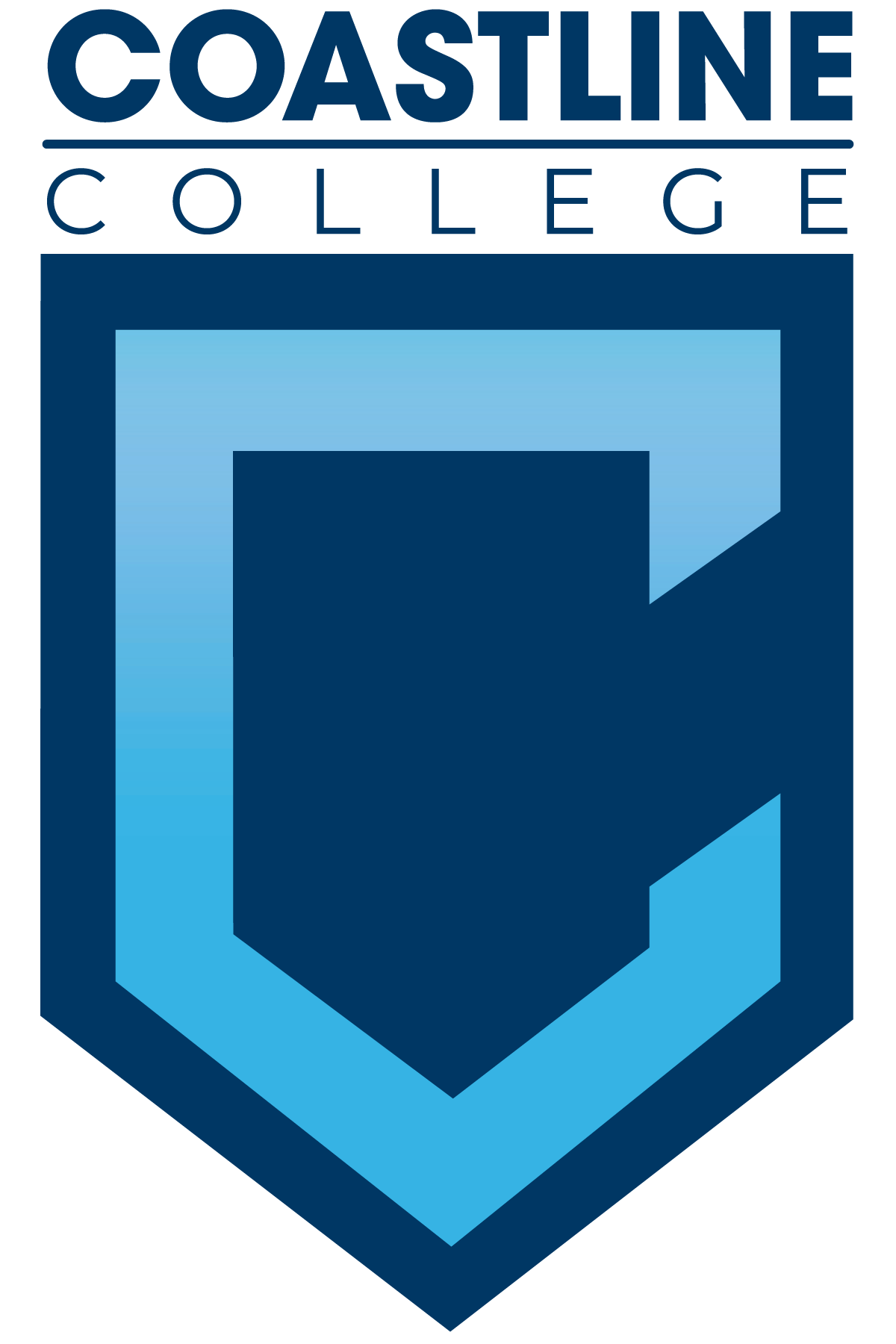 COASTLINE DUAL ENROLLMENT PROGRAMS
Spring 2020 Update
Local Partnerships
Dual Enrollment Goals from the Student’s Perspective
Courses offered through a partnership (non-ECHS)
* Data only from the 8 sections offered in Summer & Fall 2019
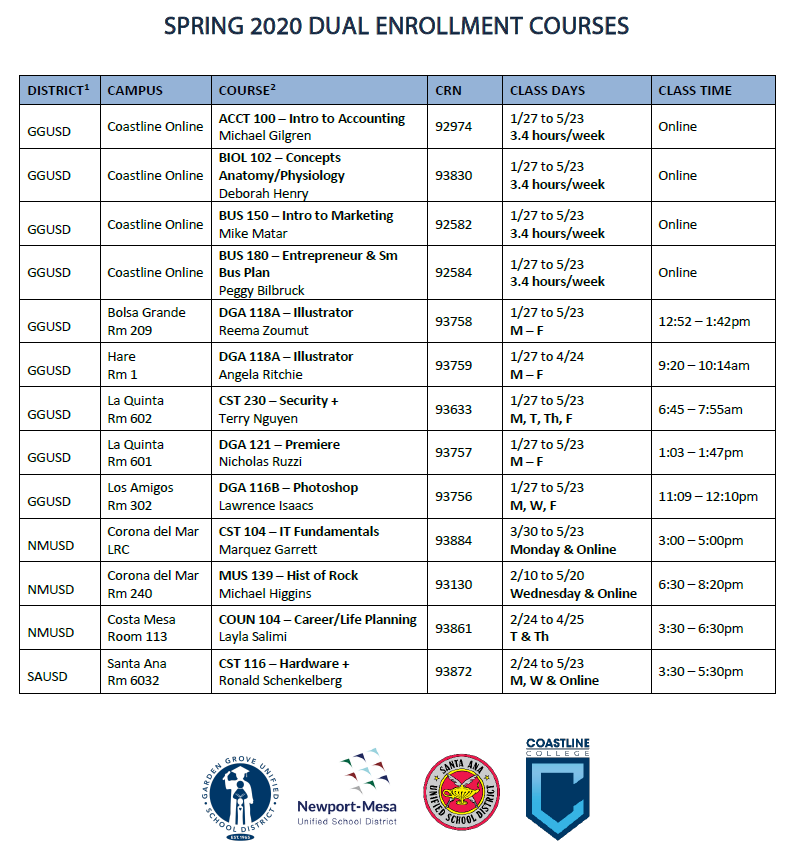 EARLY COLLEGE HIGH SCHOOL
Public high school in the Newport-Mesa District
Classes at high school campus during regular day, taught by Coastline faculty (9 adjuncts and 3 full-time)
Average 220 total students per year
62% Hispanic/Latinx, 27% White, 8% Asian
67% Socioeconomically Disadvantaged
100% HS Graduation Rate
Student typically completes 21 Coastline units by high school graduation
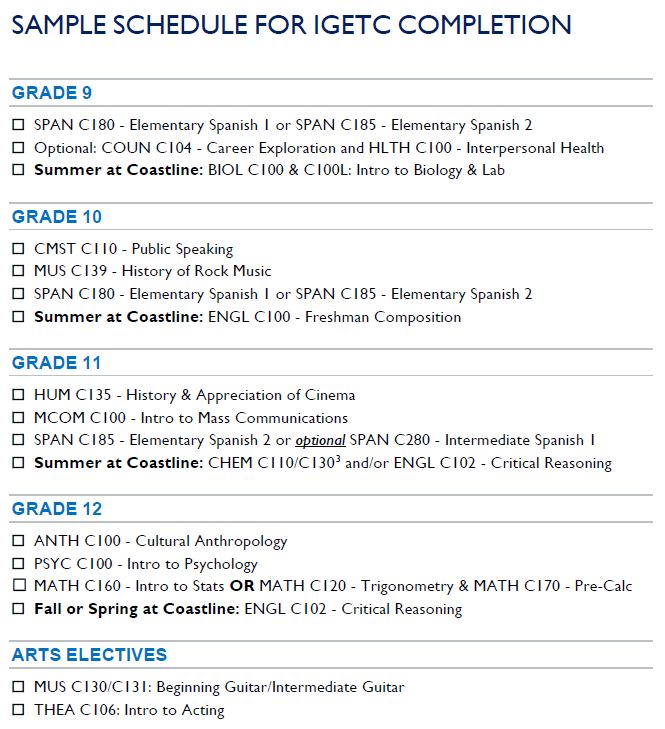 * Fall 2019 data only
** End-of-year projection
SUCCESS IN IGETC COURSES (2015-16 to 2018-19)
TRENDS & TAKEAWAYS
Dual enrollment is looked at by both colleges and high schools to offset softening enrollment numbers.
Partnerships increase access to college and career pathways at zero cost to the student.
HS students see a path to competitive careers and universities with dual enrollment.
Coastline can establish firm presence in community by expanding high school programs. Consider:
Short certificates for HS students
Curriculum alignment with HS partners to ensure seamless transition
Progress monitoring for dual enrollees (especially at scale)
Summer enrichment/preparation for college English and Math
Donovan BuiDual Enrollment Directordbui23@coastline.edu
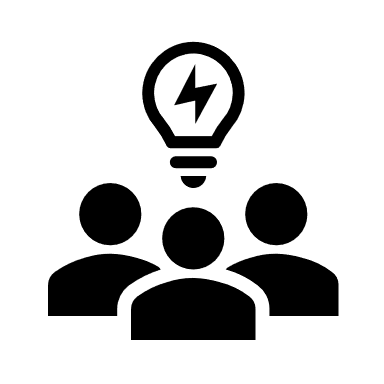 Coastline College, January 2020